Компетентностный подход –  создание условий для овладения учащимися комплексом  компетенций, направленных на форми-рование личности, способной адапти-роваться в условиях социально-полити-ческого, рыночно-экономического, инфор-мационно-коммуникационного насы-щенного пространства.
Компенентностный подход – это совокупность:
целей образования
отбора содержания образования
организации образовательного процесса
оценки образовательных результатов
«Инновационная деятельность и развитие профессионально-личностных качеств педагогов, как необходимое условие повышения качества образования»
Этапы  работы  над методической темой:
 2111-2012 учебный год
«Профессионализм»
Развитие профессионально-личностных качеств педагогов в условиях реализации программ модернизации образования.
 
2012-2013 учебный год:
« Инновационность»
Разработка проекта инновационных идей (определение нового содержания и новых технологий) и запуск процесса реализации инноваций в своей педагогической практике.
 
2013-2014 учебный год:
«Качество»
Создание системы педагогического мониторинга для диагностики качества образования и качественных изменений «образа школы».
Непрерывное совершенствование уровня педагогического мастерства преподавателей и их компетенций в области определенной науки (учебного предмета) и методики преподавания.
Профессор А.А. Крылов пишет: 
   «... мастер педагогического труда – это, прежде всего, высококомпетентный в психолого-педагогической и собственной предметной области специалист, умеющий репродуцировать на высоком уровне профессиональные знания, навыки, умения».
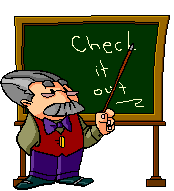 Компетенция –совокупность взаимосвязанных качеств личности (знаний, умений, навыков, способов деятельности), задаваемых по отношению к определенному кругу предметов и процессов, необходимых чтобы качественно и продуктивно действовать по отношению к ним.(критерий того, как должна быть выполнена работа, деятельность).
Компетентность - владение, обладание человеком соответствующей компетенцией, включающей его личностное отношение к ней и предмету деятельности, способность человека решать профессиональные задачи и получать необходимые результаты (критерий того, что должно быть выполнено).
Профессионализм - это достижение высоких образцов осуществления нескольких сторон педагогического труда  (деятельность, общения, личности педагога).
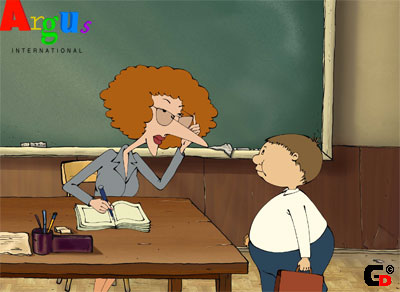 Психолого-педагогическая компетентность педагога – это совокупность определенных качеств (свойств) личности с высоким уровнем профессиональной подготовленности к педагогической деятельности и эффективному взаимодействию с учащимися в образовательном процессе . 
                                                     М. И. Лукьянова.
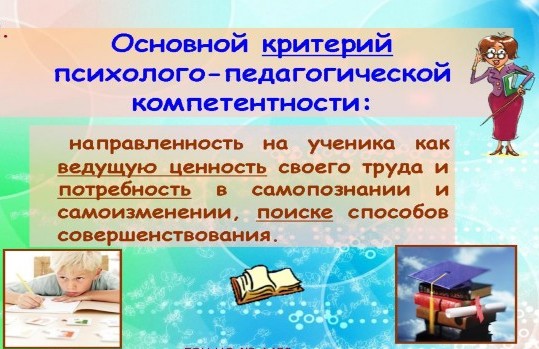 Профессиональная компетентность педагога  - интегративная система профессионально значимых личностных свойств, приобретенных педагогом как в процессе общего и специального образования, так и на основе практического опыта,  обеспечивающих высокий уровень профессиональной педагогической деятельности.
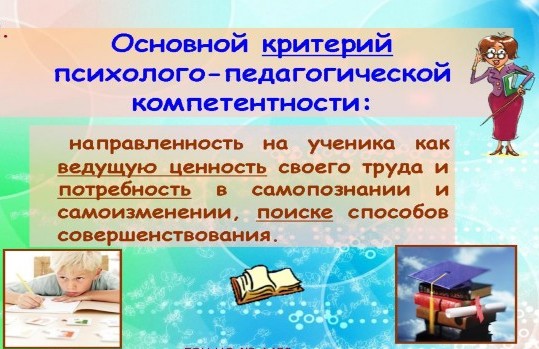 Критерии профессиональной компетентности педагога:
Общекультурный
Общепрофессиональный
Коммуникативный
Личностный
Саморазвития и самообразования
Критерии профессиональной компетентности педагога
Общекультурный
Общепрофессиональный
Коммуникативный
Личностный
Саморазвитие
Самообразование
1. Общая образованность и красота кругозо- ров;
2.Информирован-ность в области культурных нови-нок;
3. Культура речи.
1. Владение содержанием учебных дисциплин;
2. Владение современными теориями и технологиями обучения и воспитания;
3. Знание и реальный учет факторов, обеспечивающих успешность педагогичес-кой деятельности.
1. Потребность в об-щении с детьми
2. Эмоциональная от-зывчивость
3.Доброжелательный и конструктивный стиль общения
1. Профессиональ-ная направленность личности
2. Наличие специ-фических профес-сиональных св-тв
3. Наличие специ-фических психофи-зиологических свойств
1. Самокри-тичность, тре-бовательность к себе
2. Склонность к инновацион-ной деятель-ности
3. Исследова-тельность стиль деятельности
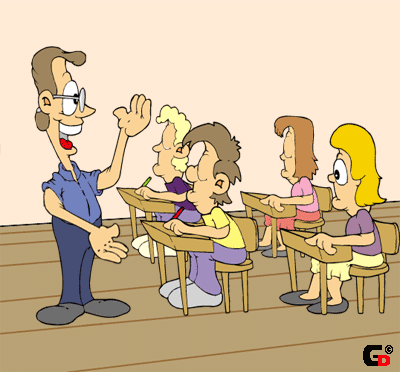 Педагог должен уметь:
успешно решать свои собственные жизненные проблемы;
 ориентироваться в ситуации на рынке труда;
 видеть и понимать действительные жизненные интересы своих учеников;
 проявлять уважение к своим ученикам, к их суждениям;
чувствовать проблемность изучаемых ситуаций;
 связывать изучаемый материал с повседневной жизнью;
закреплять знания и умения в учебной и во внеучебной практике;
планировать урок с использованием всего разнообразия форм и методов учебной работы;
Педагог должен уметь:
ставить цели и оценивать степень их достижения совместно с учащимися;
в совершенстве использовать метод «Создание ситуации успеха»;
 привлекать для обсуждения прошлый опыт учащихся;
 оценивать достижения учащихся не только отметкой-баллом, но и содержательной характеристикой;
оценивать учеников не только по предмету, но и в развитии тех или иных жизненно важных качеств;
видеть пробелы не только в знаниях, но и в готовности к жизни.
Психолого-педагогическая и дефектологическая компетентность педагога включает в себя:
осведомленность педагога об индивидуальных особенностях каждого ученика, его способностях, сильных сторонах воли и характера;
осведомленность в области процессов общения, происходящих в группах, с которыми педагог работает, процессов, происходящих внутри групп как между учащимися, так и между педагогом и группами, педагогом и учащимися, знание того, в какой мере процессы общения содействуют или препятствуют достижению искомых педагогических результатов;
осведомленность педагога в оптимальном выборе методов обучения, о способностях профессионального самосовершенствования, а также о сильных и слабых сторонах своей собственной личности и ее деятельности и о том, что и как нужно сделать в отношении самого себя, чтобы повысить качество самого себя.
Направления:
Проведение специальных логопедических занятий
Проведение всех уроков с использованием специальных методов и приемов, направленных на восполнение пробелов в формировании полноценной речевой деятельности
Соблюдение речевого режима
Самоподготовка – один из важных 
моментов работы педагога – воспитателя, 
строится на определенных принципах:
Закрепление знаний, умений и навыков
Развитие самостоятельности учащихся (развитие 
    познавательной активности, воспитания у уча-
    щихся умения учиться)
Индивидуальный подход к учащимся.
Связь учителя и воспитателя
Постоянная речевая коррекция
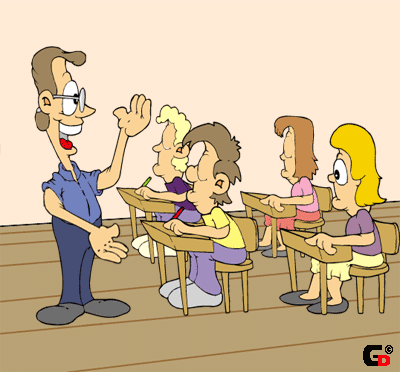 Качество выполнения домашнего задания(начальное звено)
33,2%
Качество выполнения домашнего задания( 5 - 6 классы)
Качество выполнения домашнего задания(7 – 9 классы)
Д/з выполняется
кач-но, уч-ся 
систематически
готовы к уроку
Качество выполнения домашнего задания(10 «А», 10 «Б» классы)
Основные трудности при выполнении д/з
Основные трудности при выполнении д/з
Основные трудности при выполнении д/з
Умные мысли для вашей души:
- Люблю предмет, который я люблю 
- Мне такт и интуиция опора 
- Я горы вмиг с ребятами сверну 
- Я слушаю детей – какое чудо! 
- Я и творить, и натворить умею 
- Свои ошибки детям я прощаю 
- Мне юмор в детстве подмешали в молоко 
- Я знаю мало, и я это знаю 
- Я от души со всеми терпелива! 
- Профессия досталась мне от Бога!
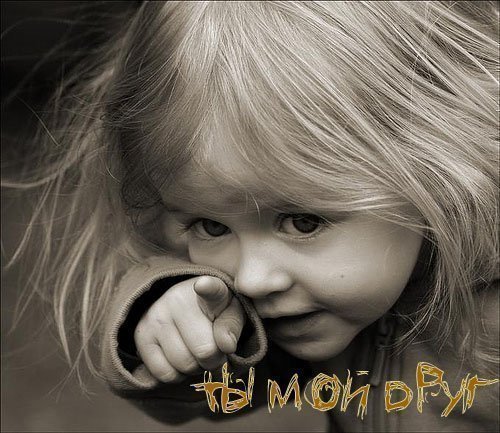